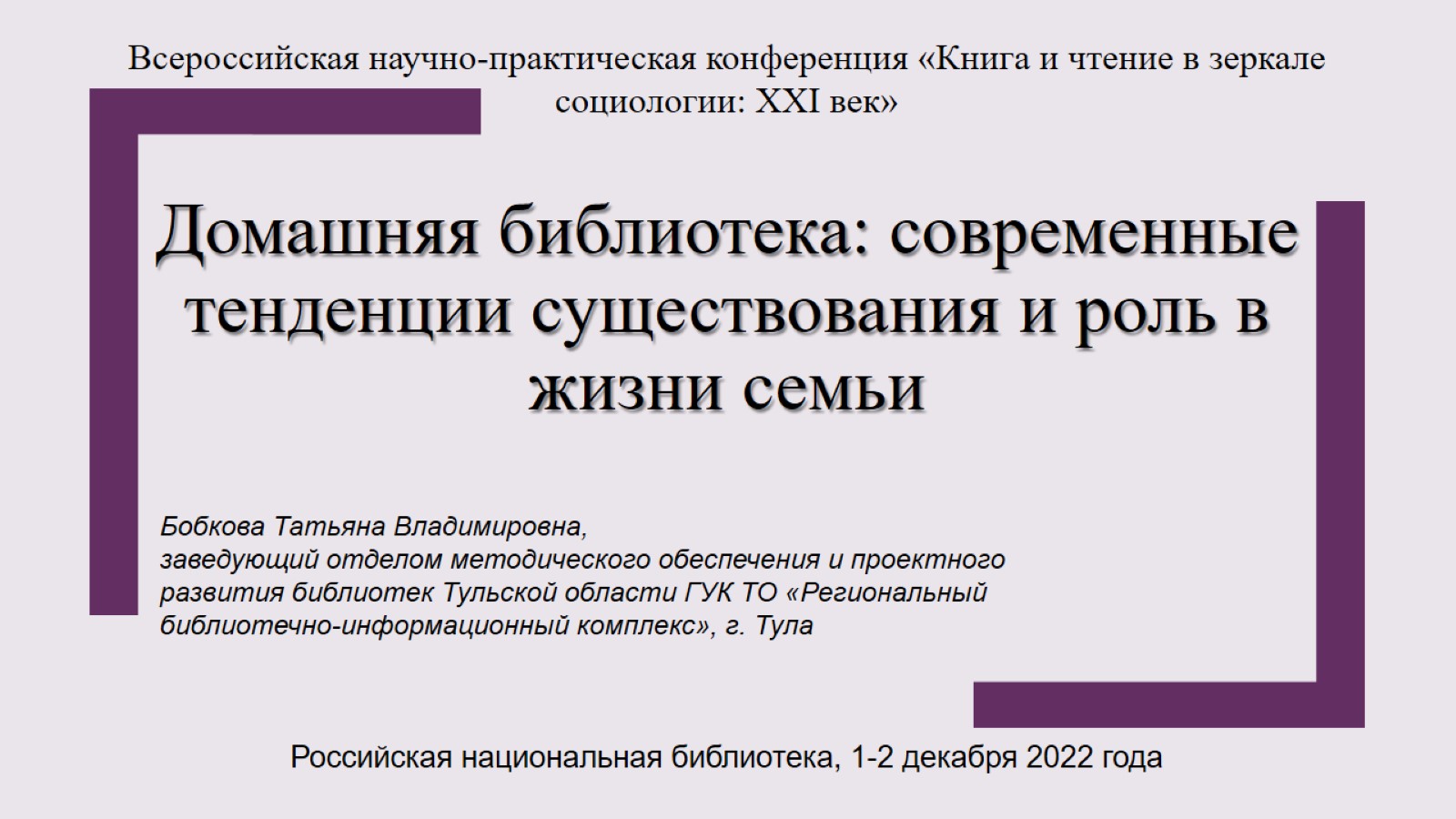 Домашняя библиотека: современные тенденции существования и роль в жизни семьи
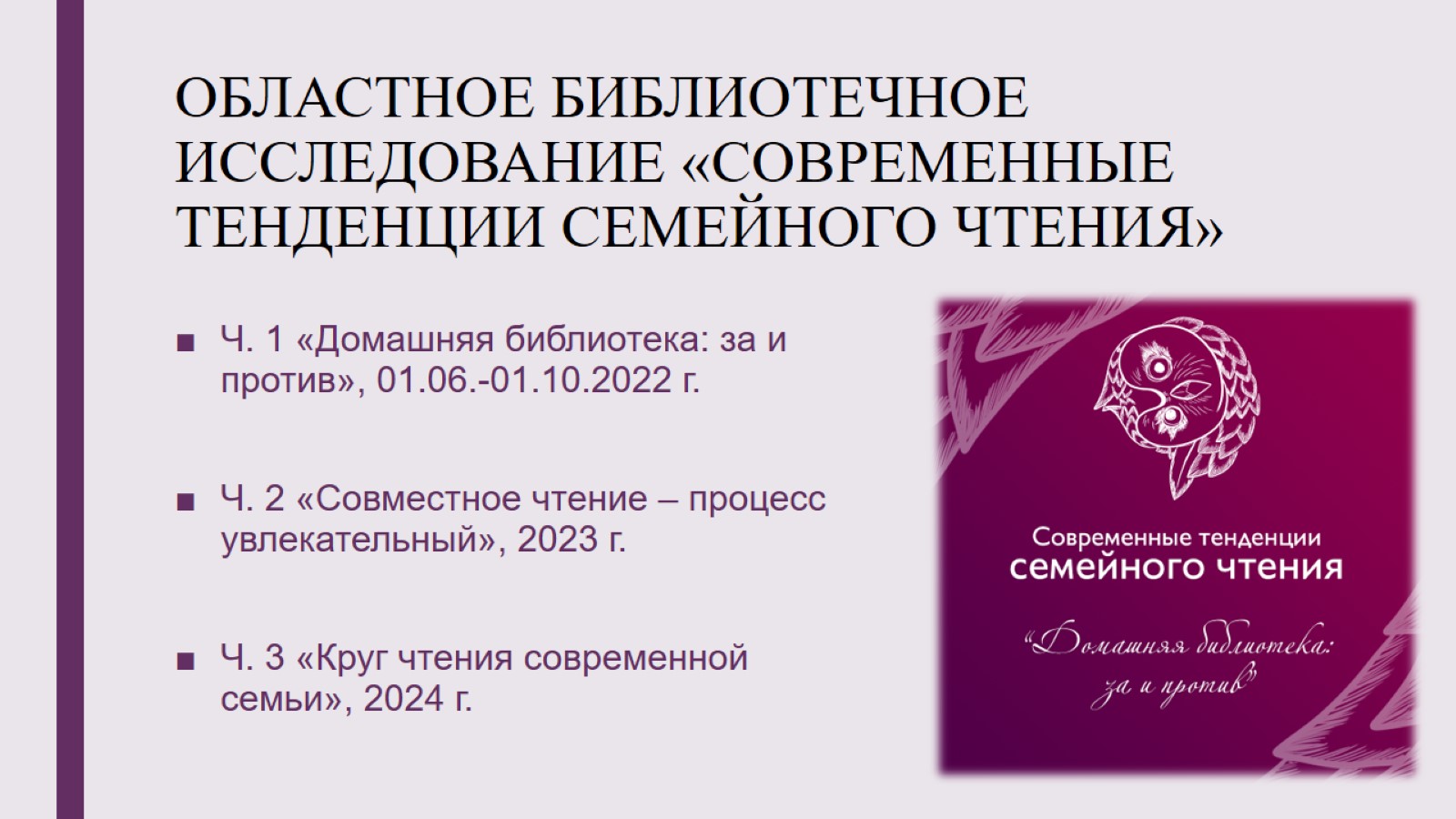 ОБЛАСТНОЕ БИБЛИОТЕЧНОЕ ИССЛЕДОВАНИЕ «СОВРЕМЕННЫЕ ТЕНДЕНЦИИ СЕМЕЙНОГО ЧТЕНИЯ»
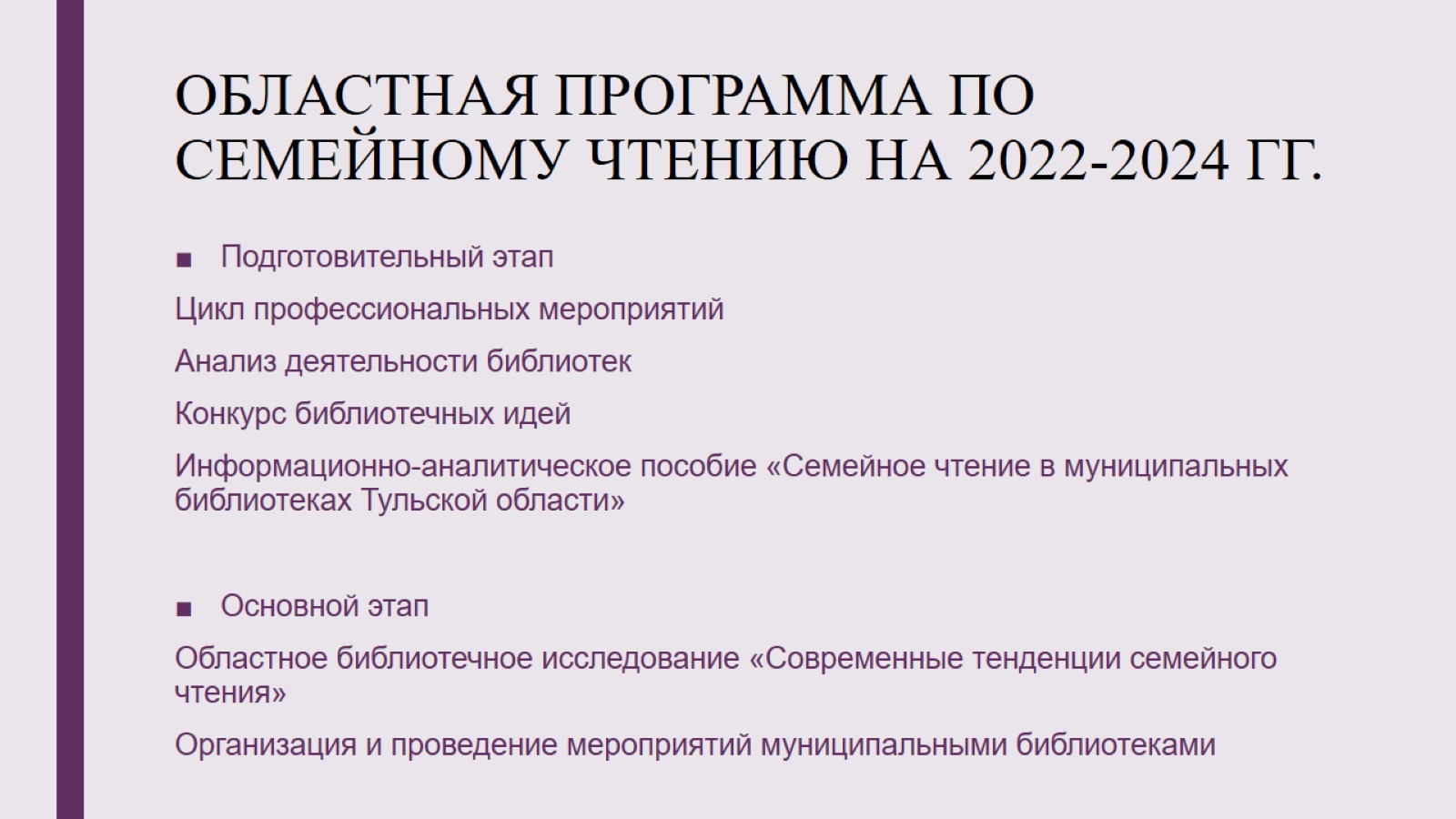 ОБЛАСТНАЯ ПРОГРАММА ПО СЕМЕЙНОМУ ЧТЕНИЮ НА 2022-2024 ГГ.
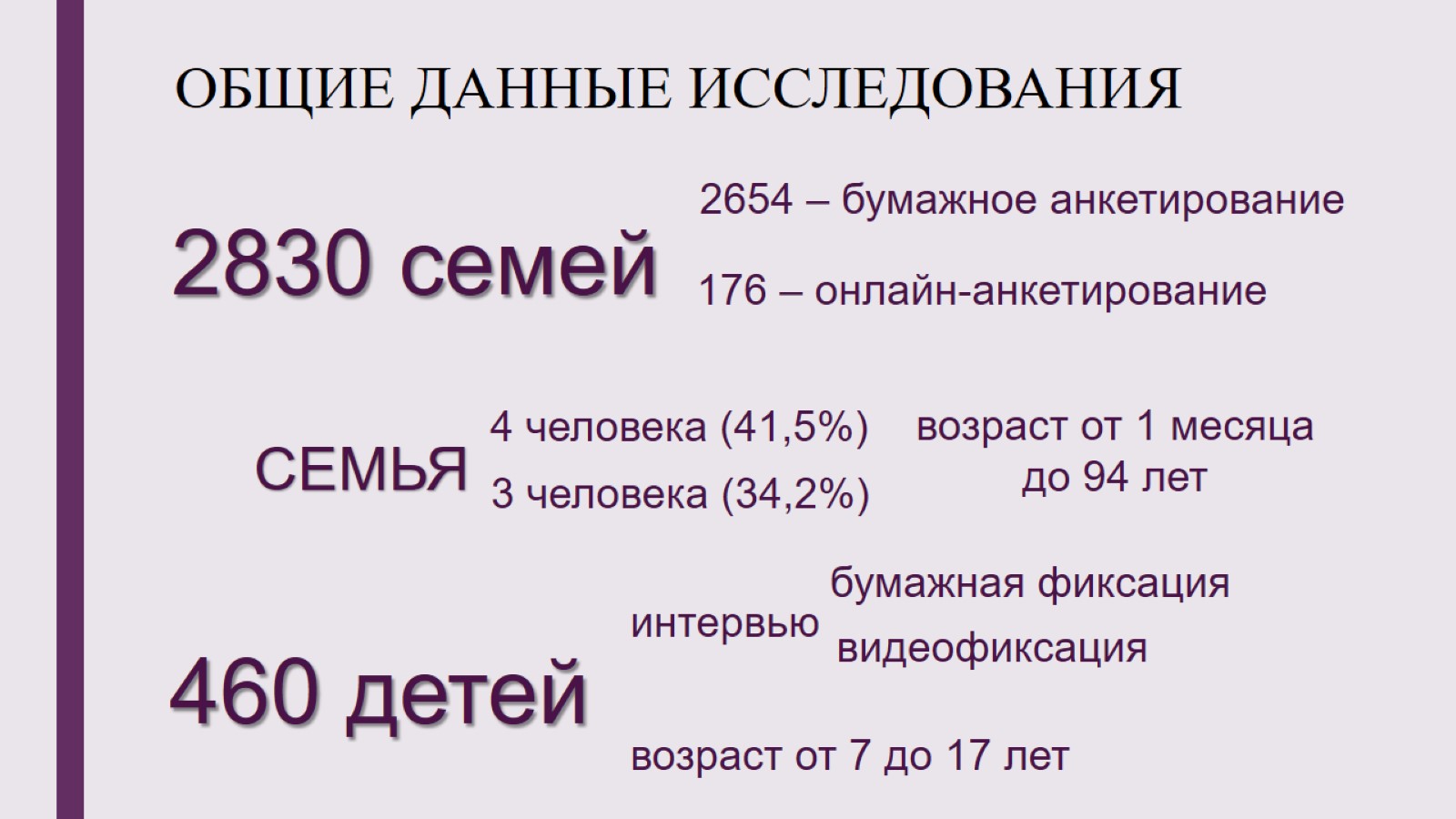 ОБЩИЕ ДАННЫЕ ИССЛЕДОВАНИЯ
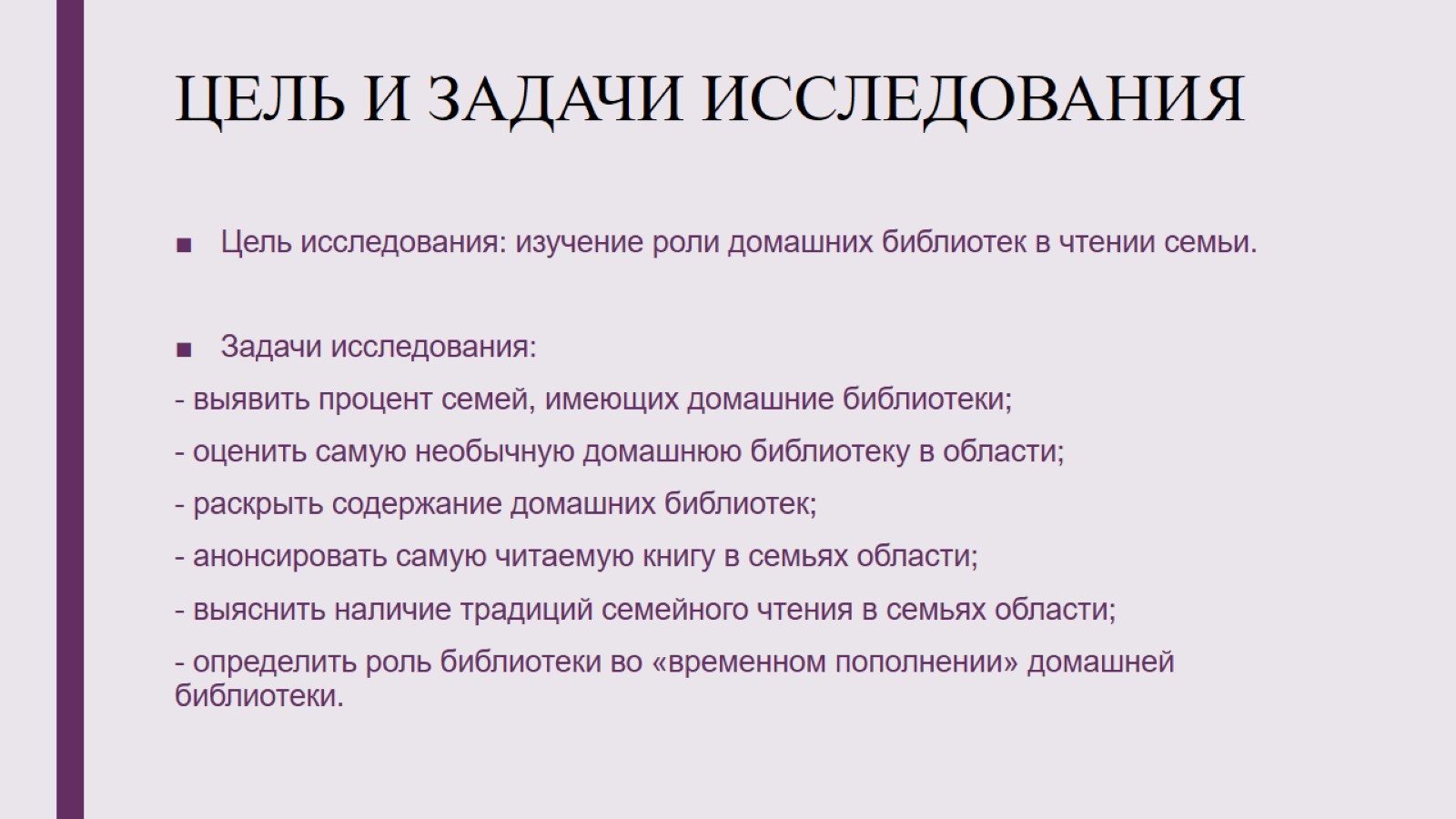 ЦЕЛЬ И ЗАДАЧИ ИССЛЕДОВАНИЯ
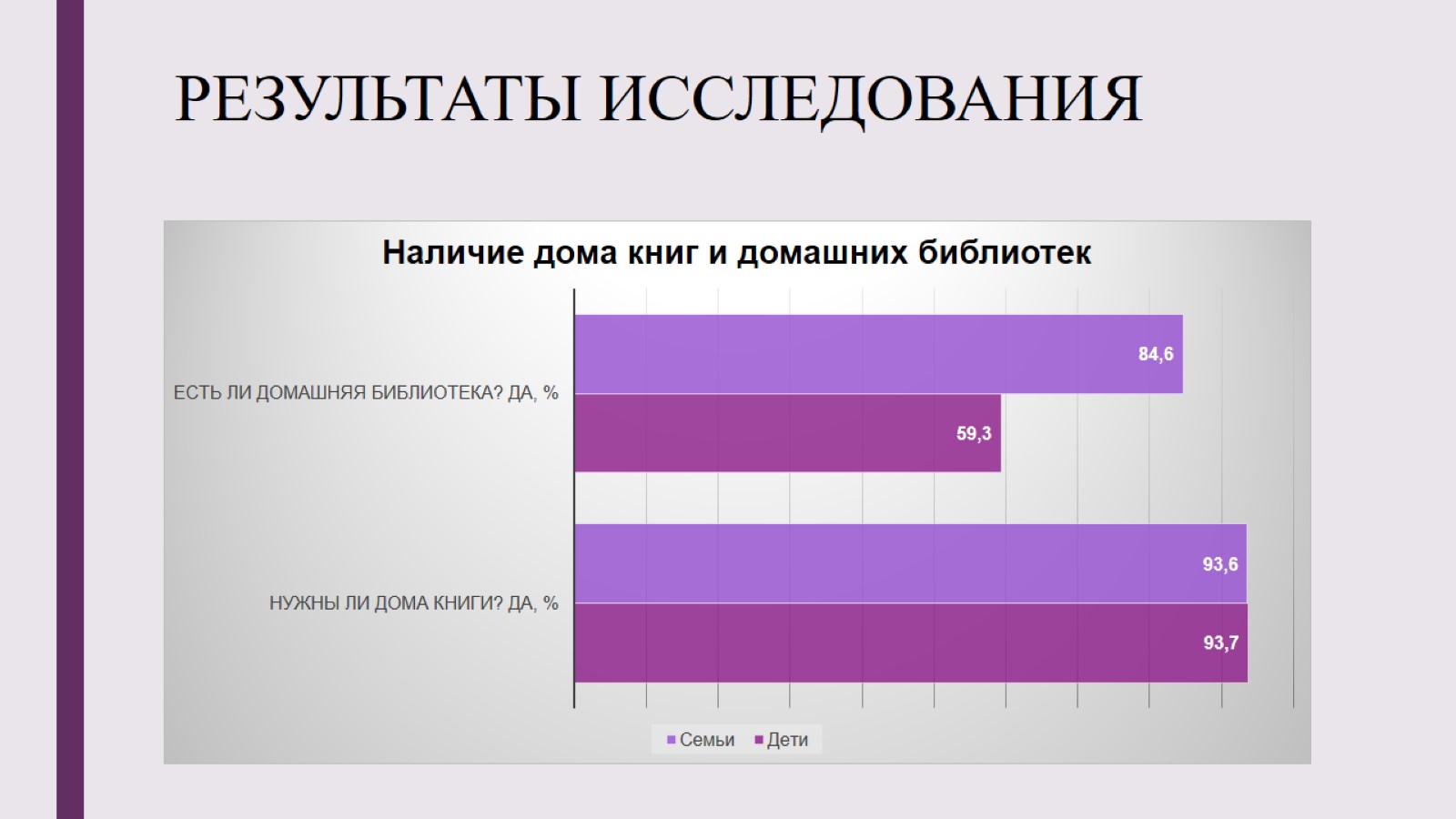 РЕЗУЛЬТАТЫ ИССЛЕДОВАНИЯ
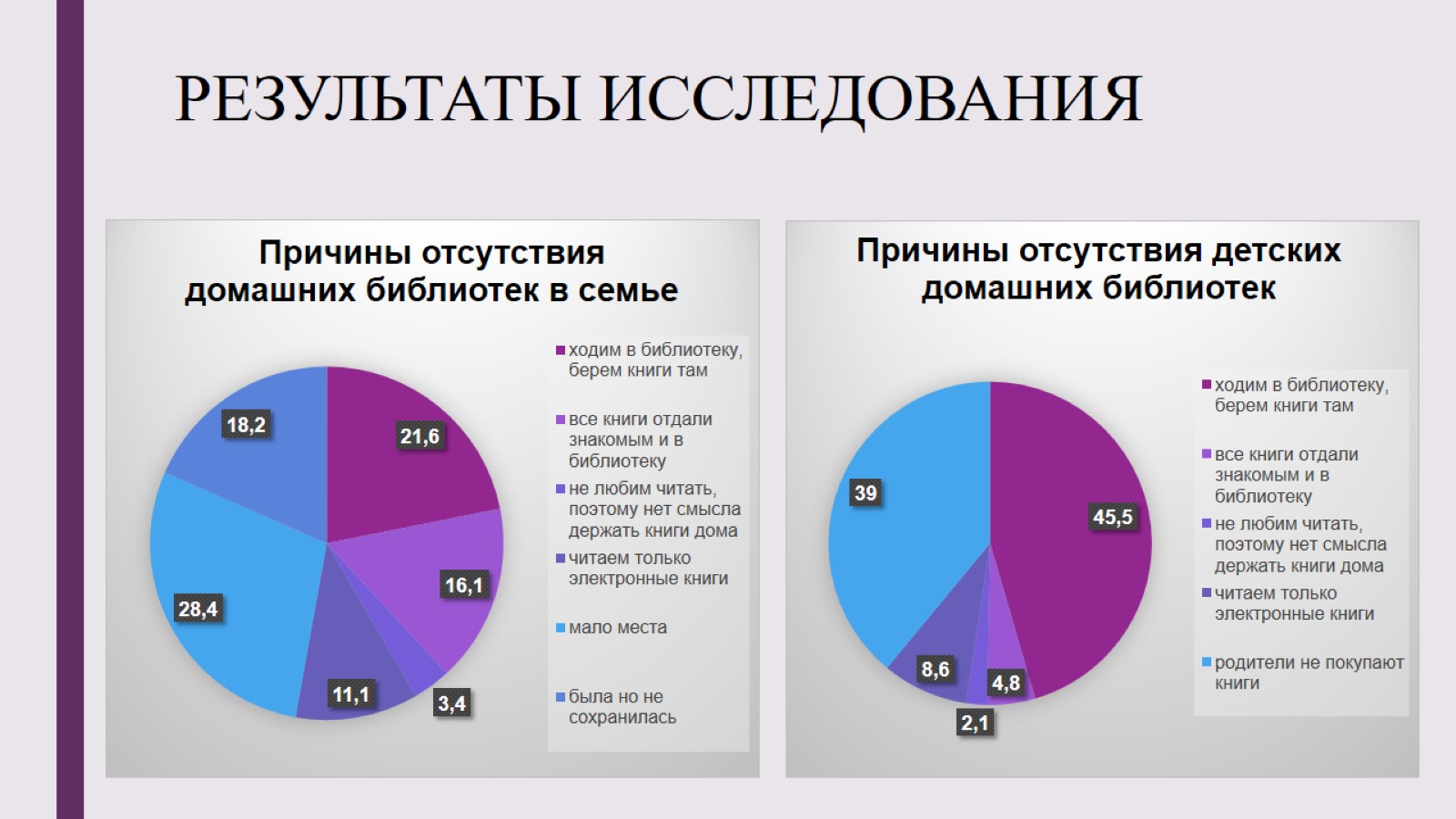 РЕЗУЛЬТАТЫ ИССЛЕДОВАНИЯ
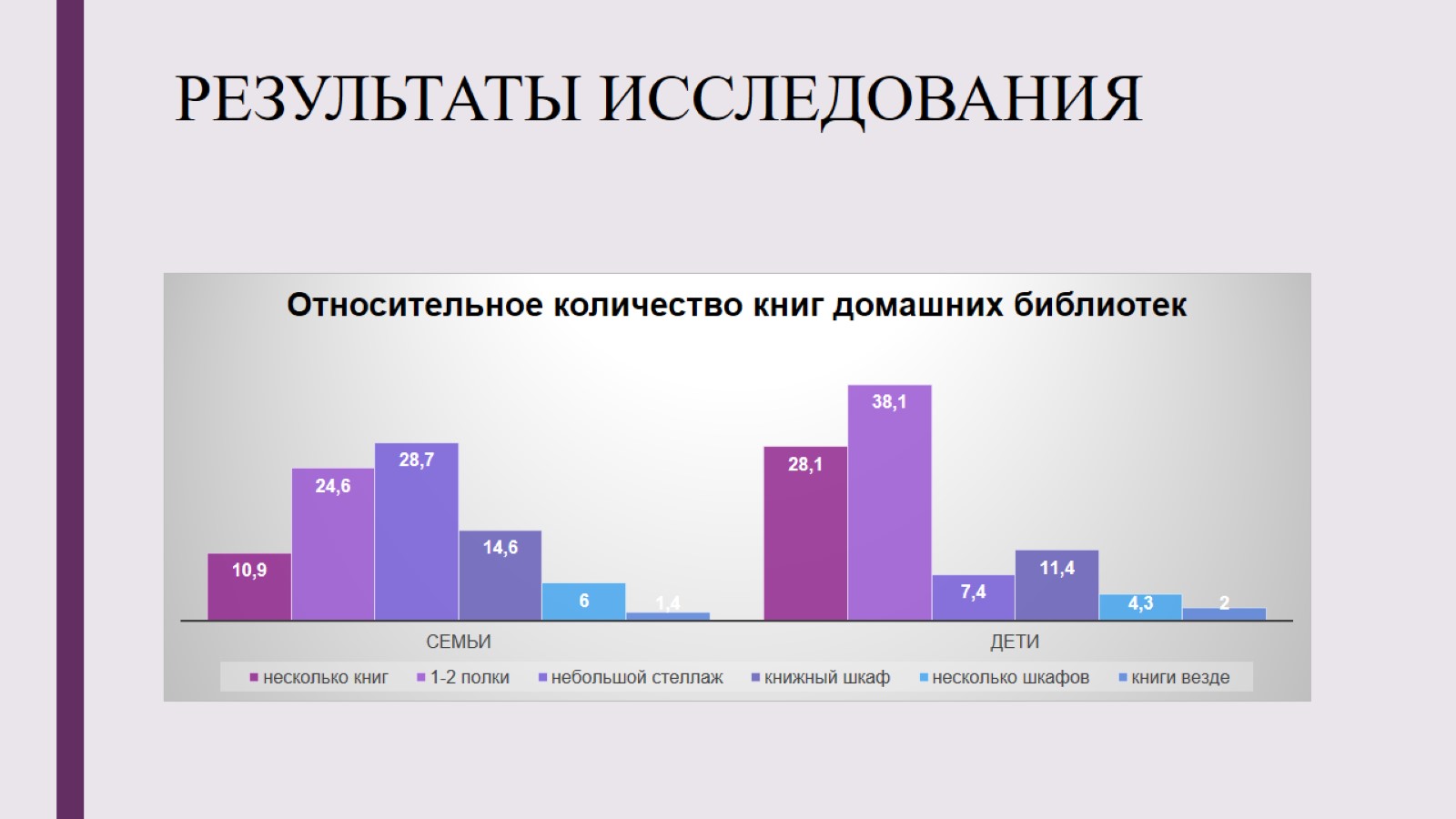 РЕЗУЛЬТАТЫ ИССЛЕДОВАНИЯ
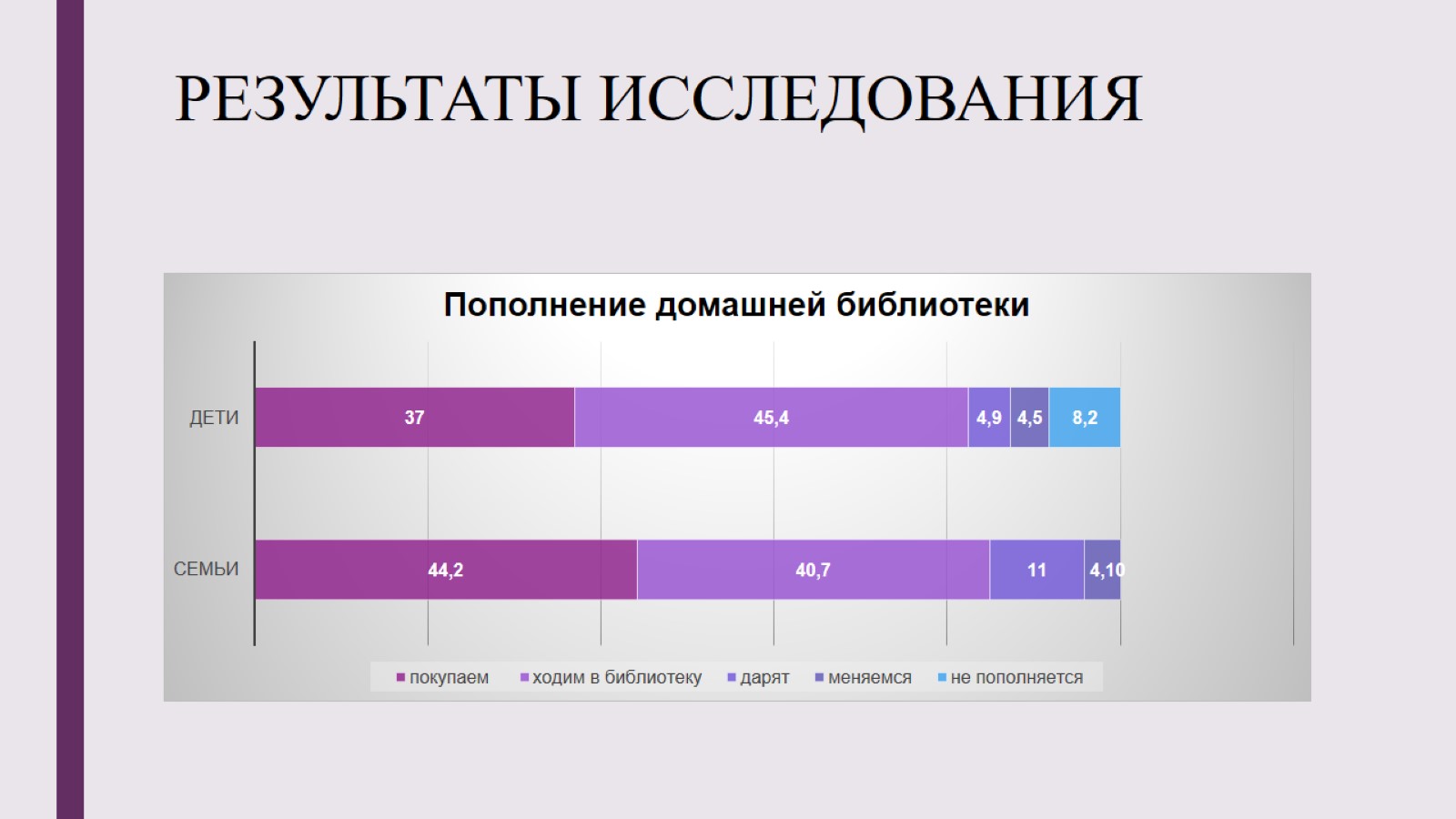 РЕЗУЛЬТАТЫ ИССЛЕДОВАНИЯ
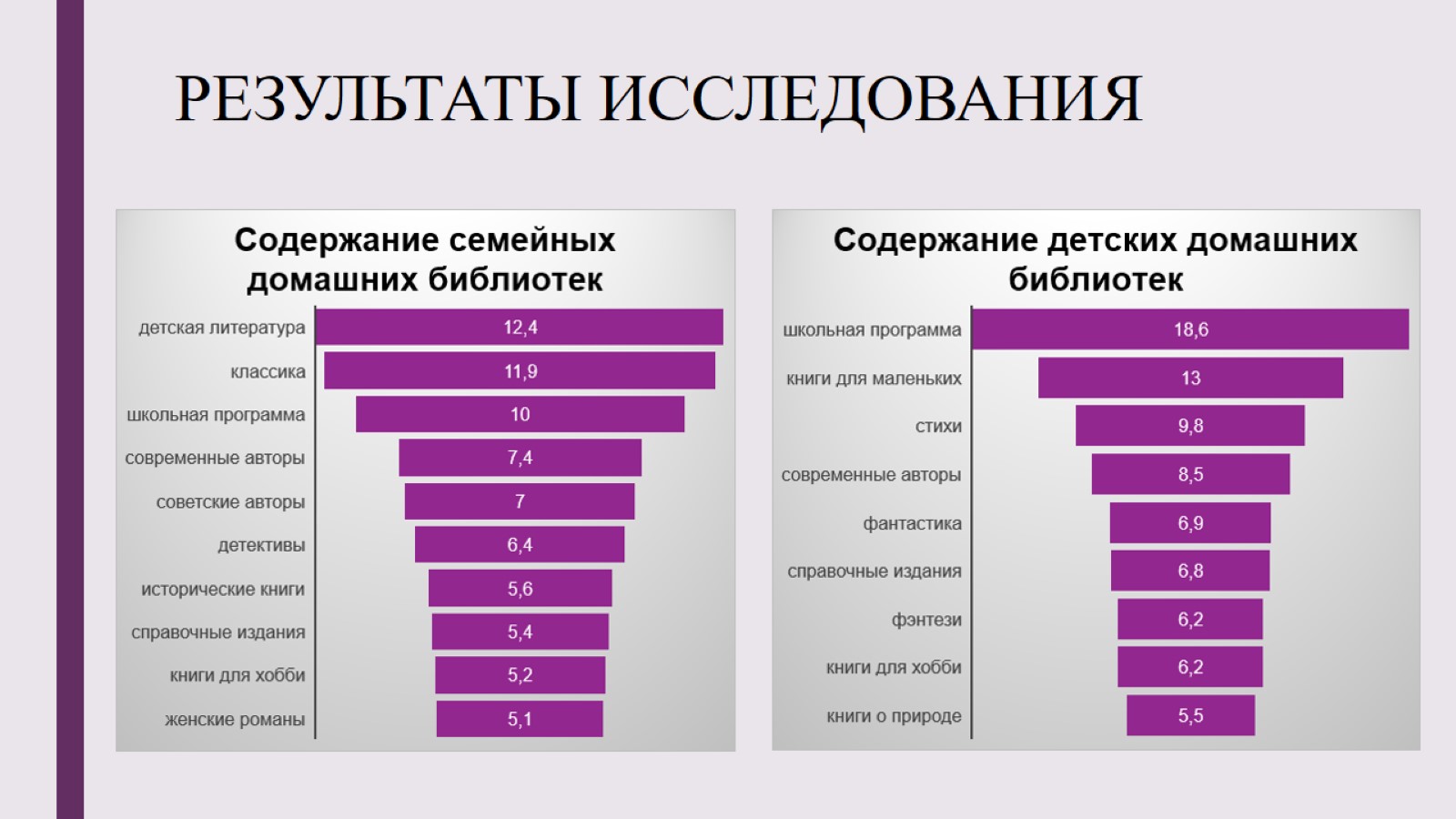 РЕЗУЛЬТАТЫ ИССЛЕДОВАНИЯ
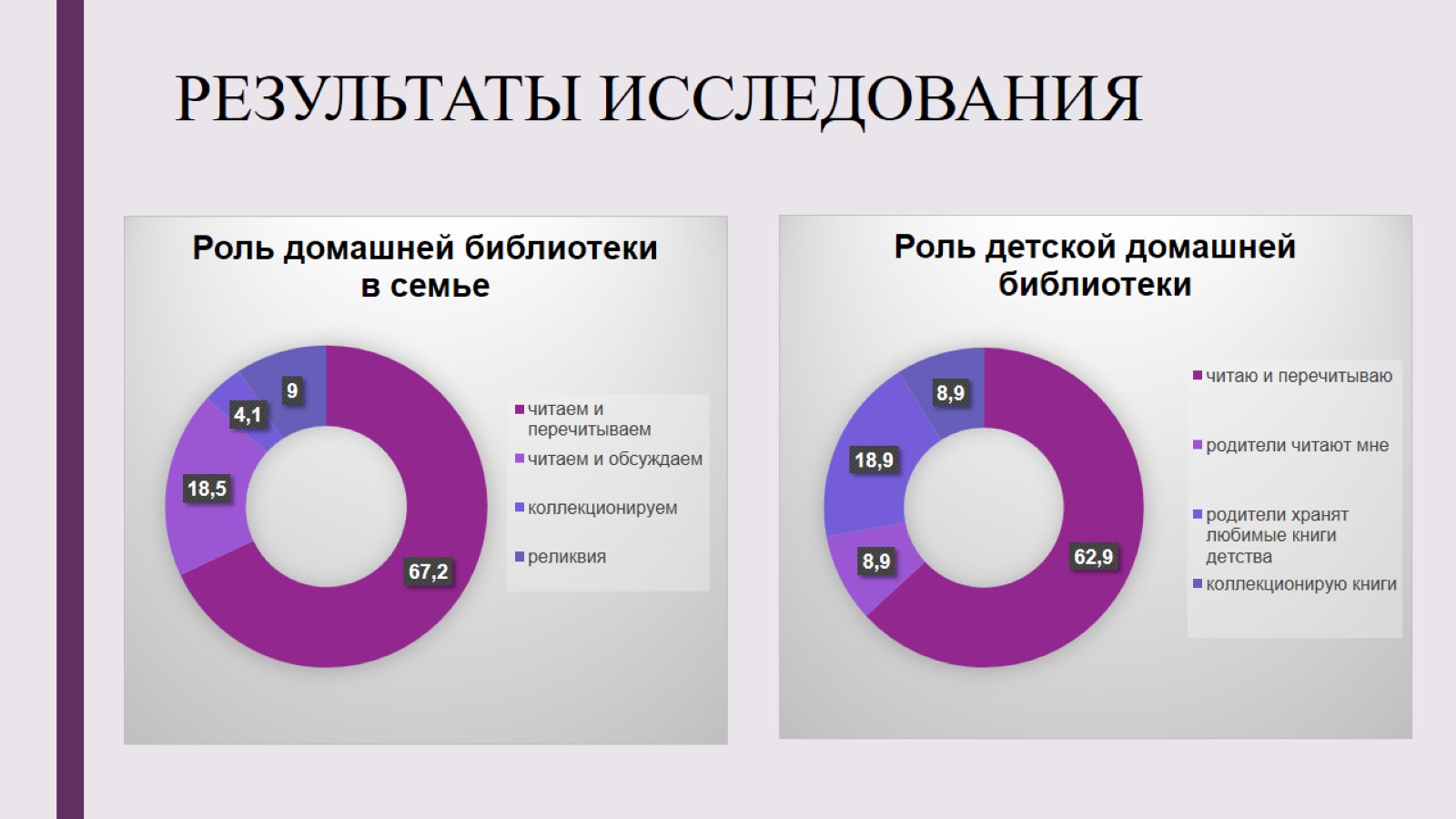 РЕЗУЛЬТАТЫ ИССЛЕДОВАНИЯ
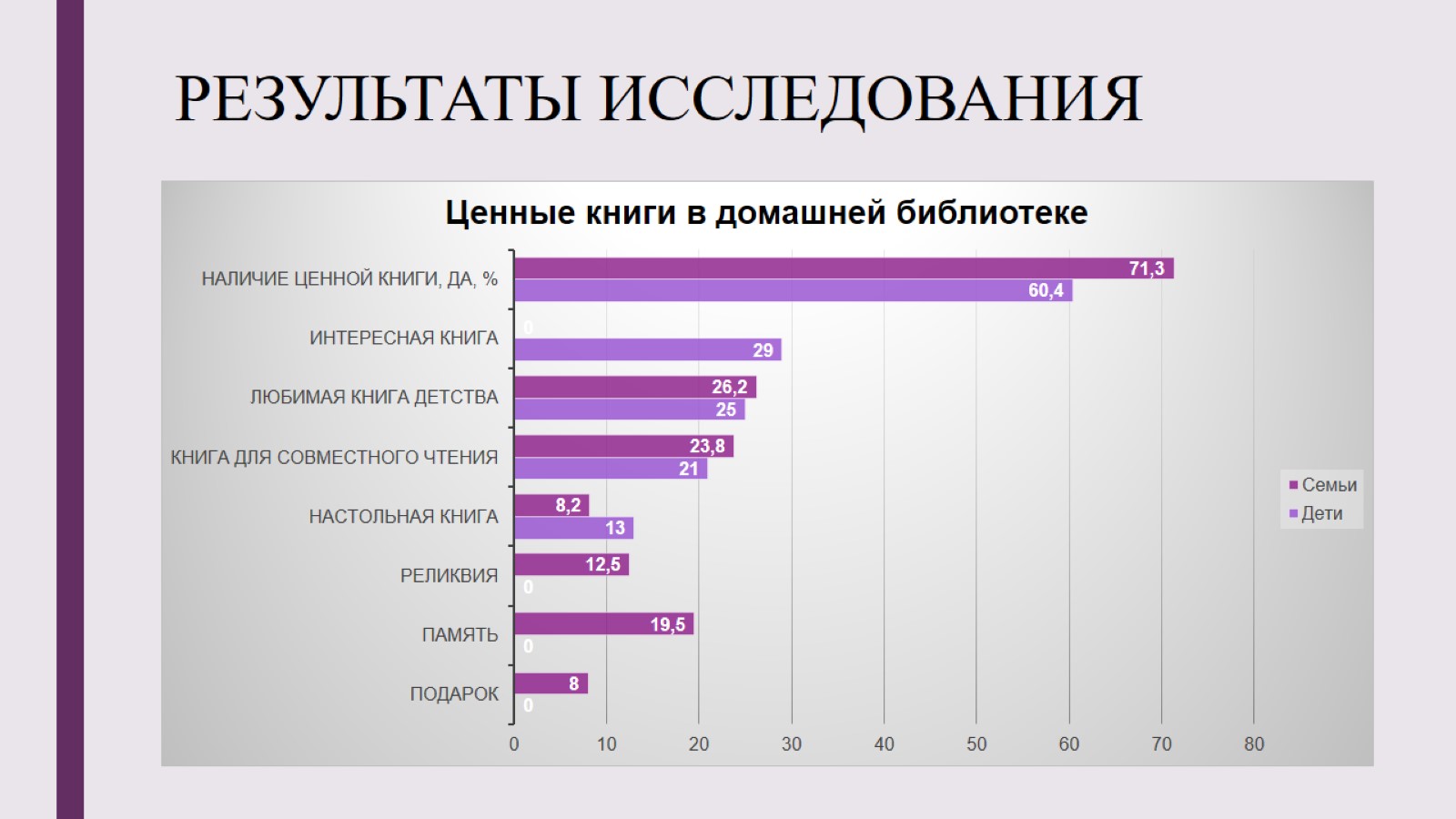 РЕЗУЛЬТАТЫ ИССЛЕДОВАНИЯ
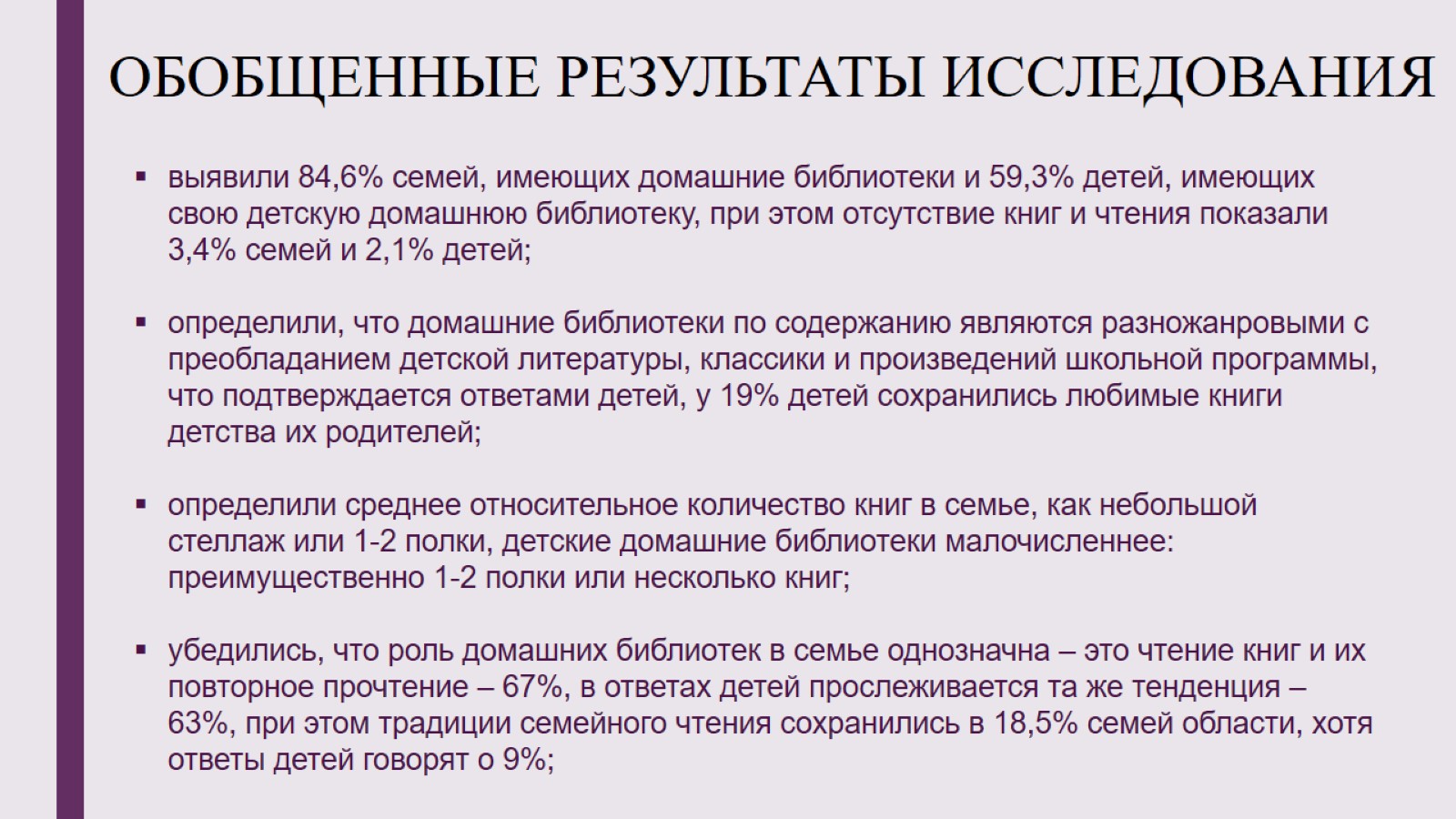 ОБОБЩЕННЫЕ РЕЗУЛЬТАТЫ ИССЛЕДОВАНИЯ
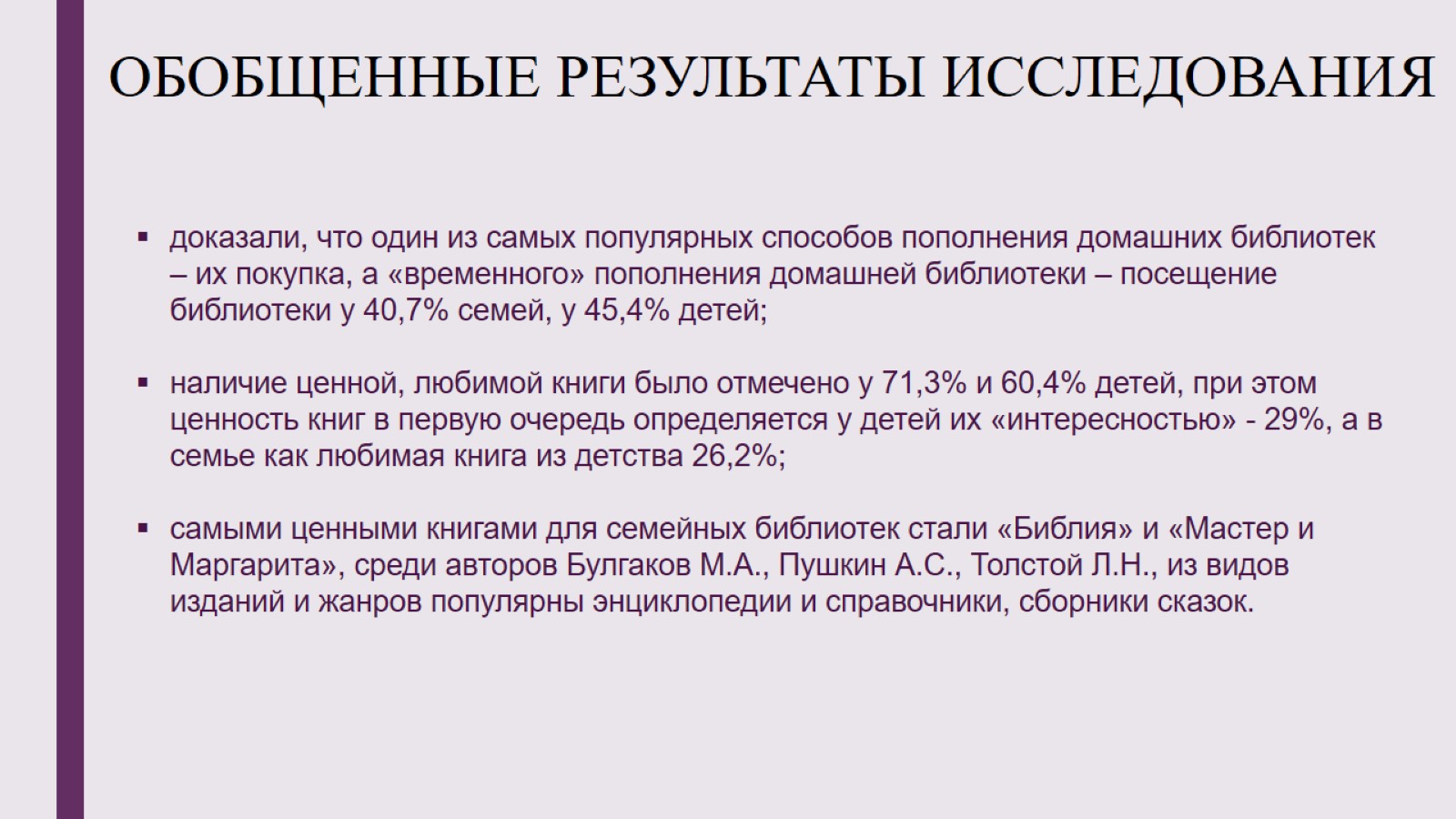 ОБОБЩЕННЫЕ РЕЗУЛЬТАТЫ ИССЛЕДОВАНИЯ
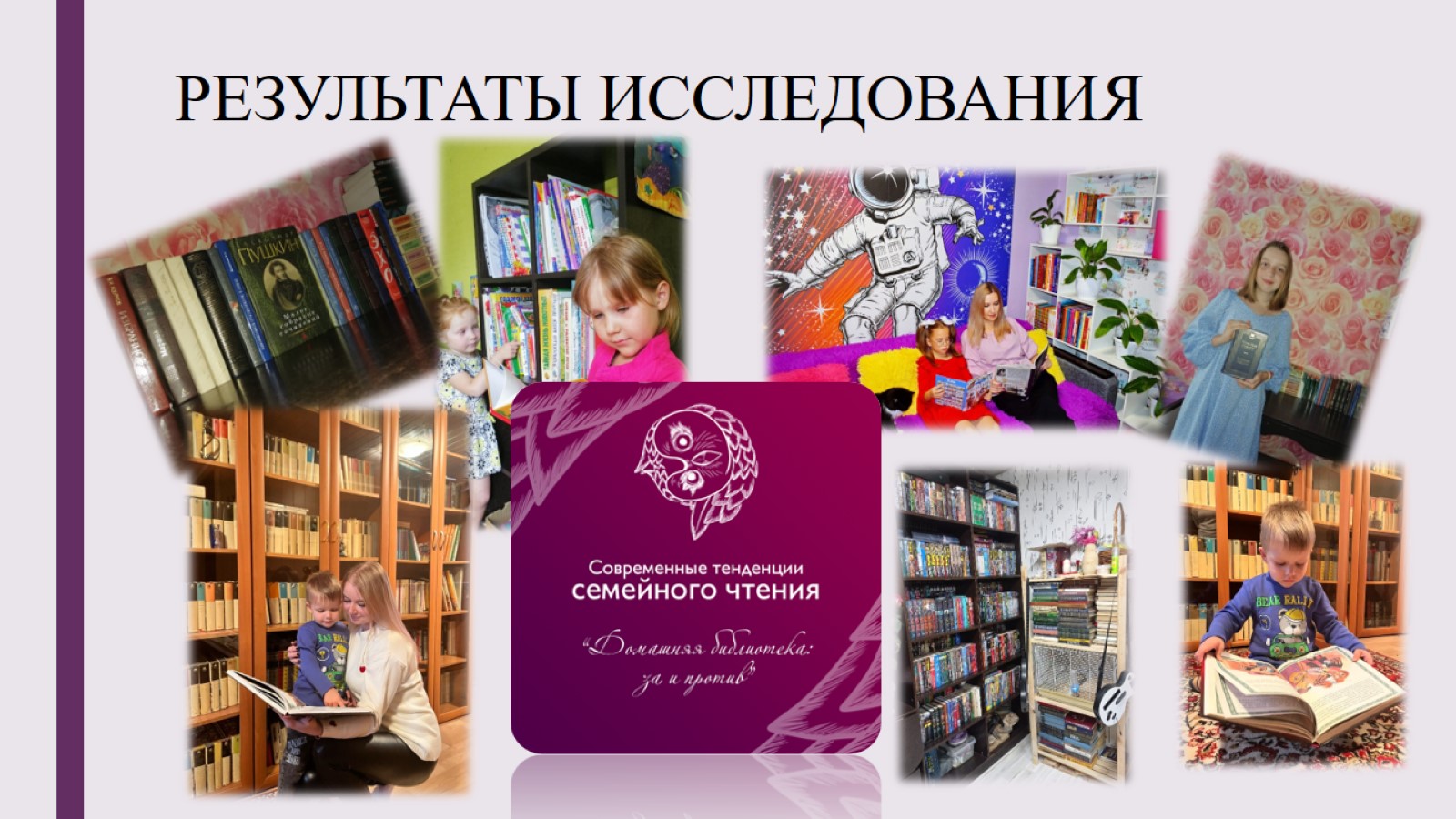 РЕЗУЛЬТАТЫ ИССЛЕДОВАНИЯ
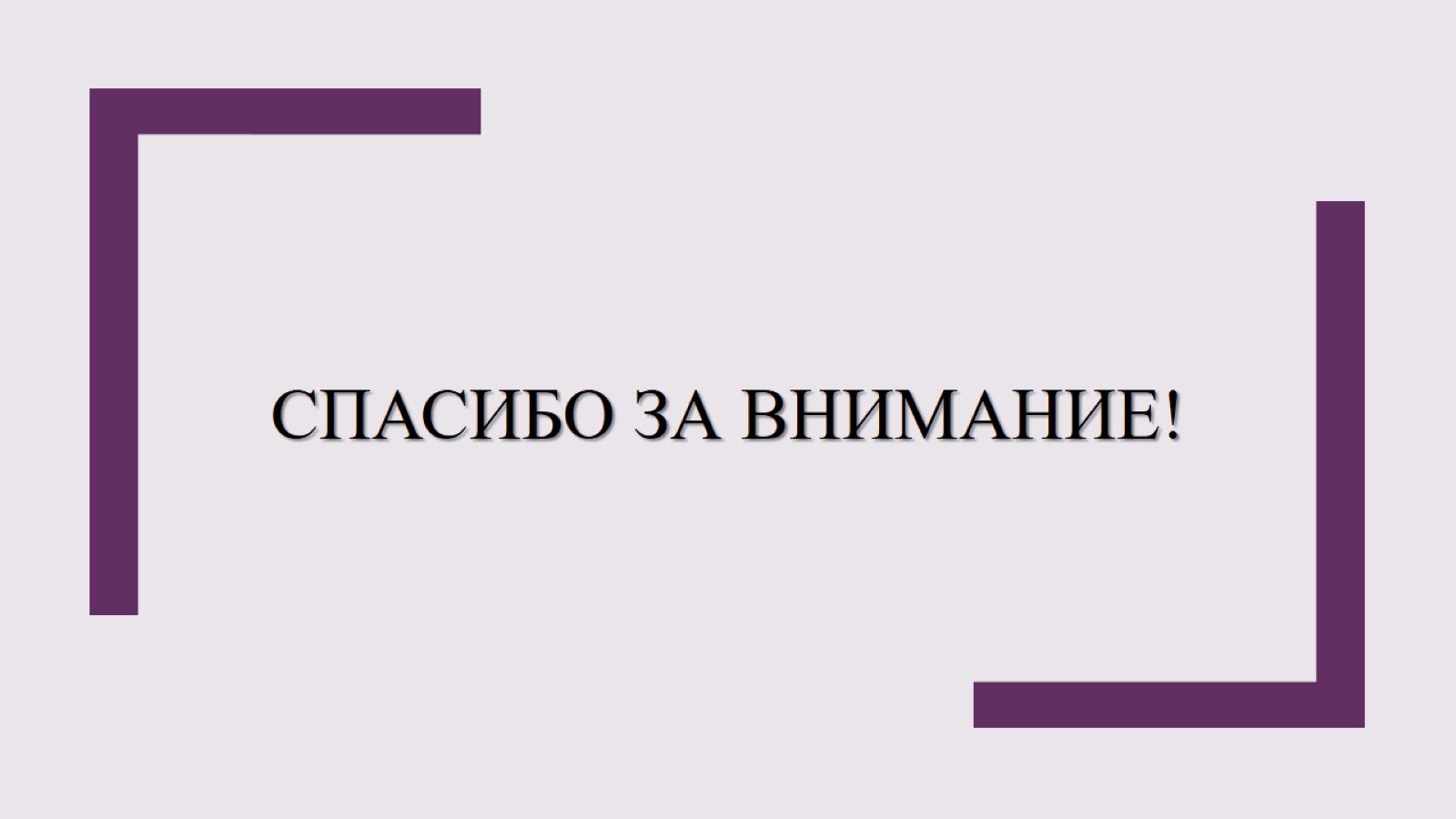 СПАСИБО ЗА ВНИМАНИЕ!